Проєктна робота 
«Готуємо разом»
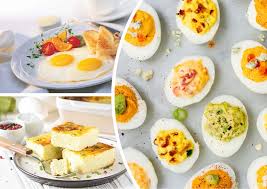 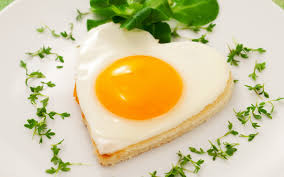 вчитель технологій
Василенко Володимир Миколайович
Організація класу
Уже дзвінок нам дав сигнал:
        Працювати час настав.
        Тож і ми часу не гаймо, 
        Роботу швидше починаймо.
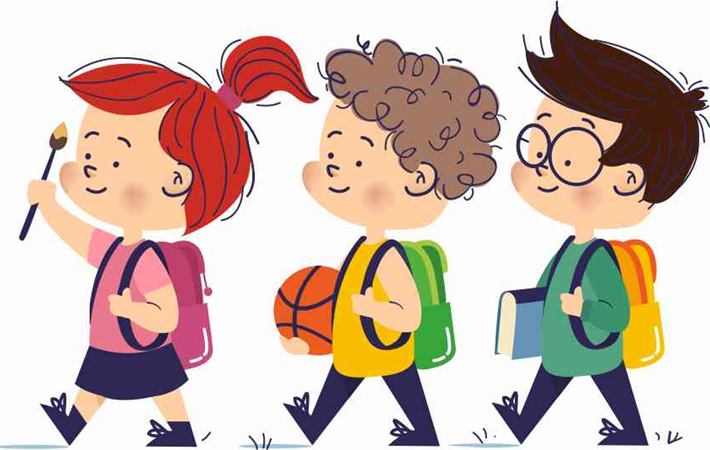 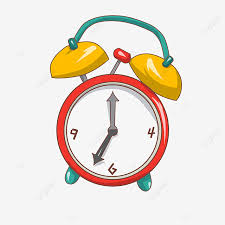 Повідомлення теми уроку
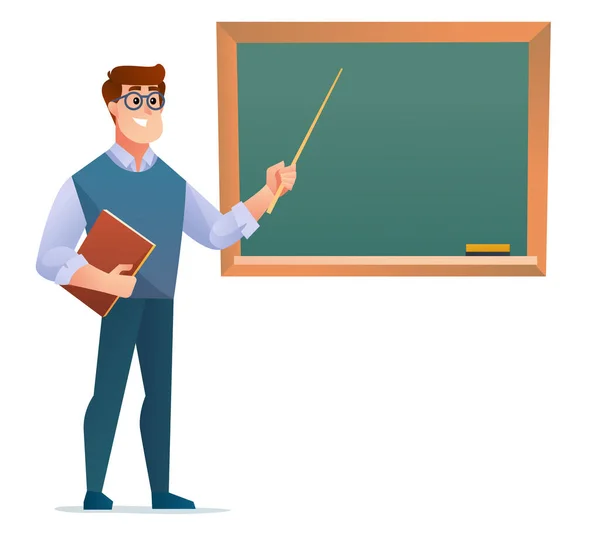 Сьогодні на уроці ви виконаєте проєктну роботу «Готуємо разом»
Будете готувати омлет з яєць.
Розгадайте ребус
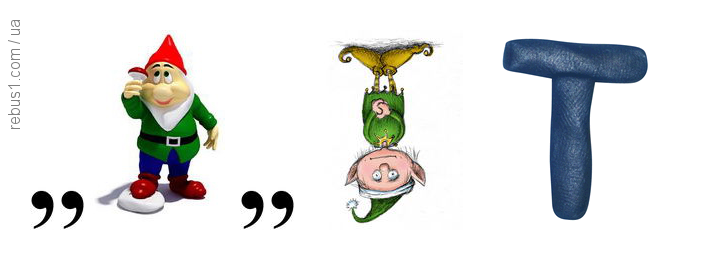 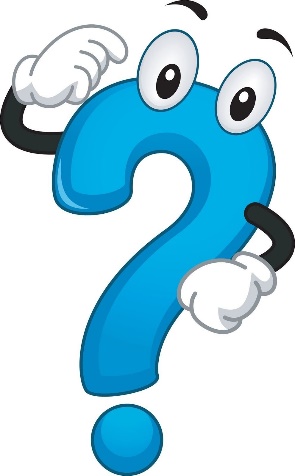 Омлет
Вправа «Мікрофон»
Що таке омлет?
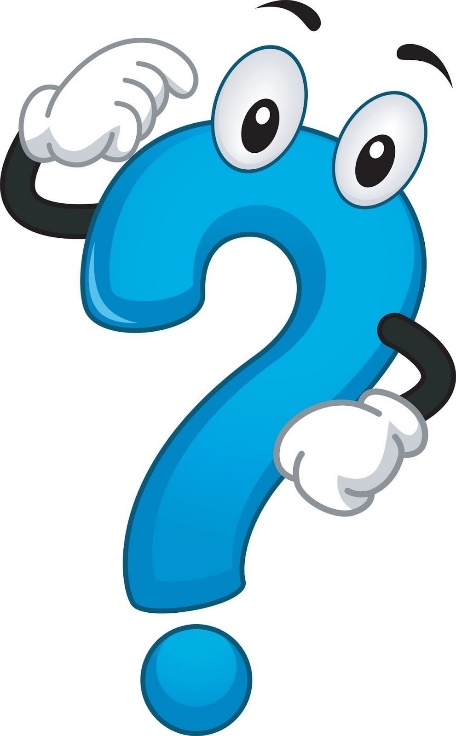 Чи доводилося тобі готувати омлет?
Робота із зображення. Яка подача омлету тобі подобається? Чому?
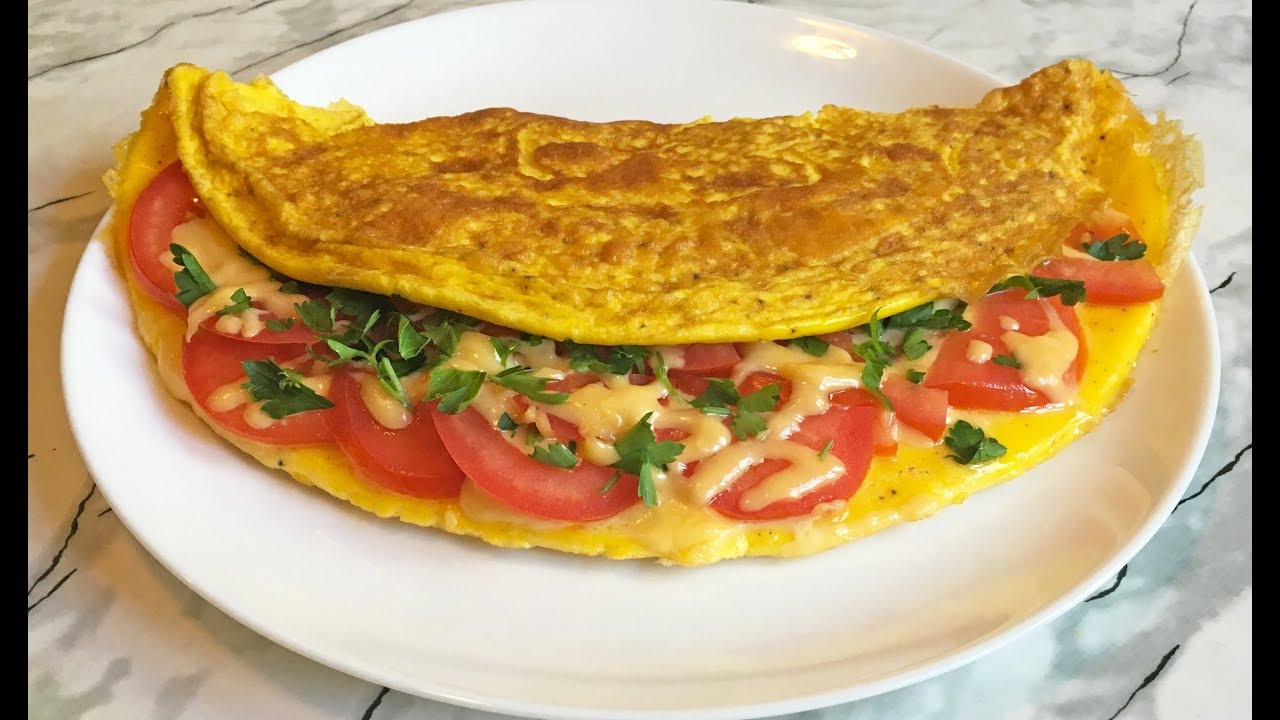 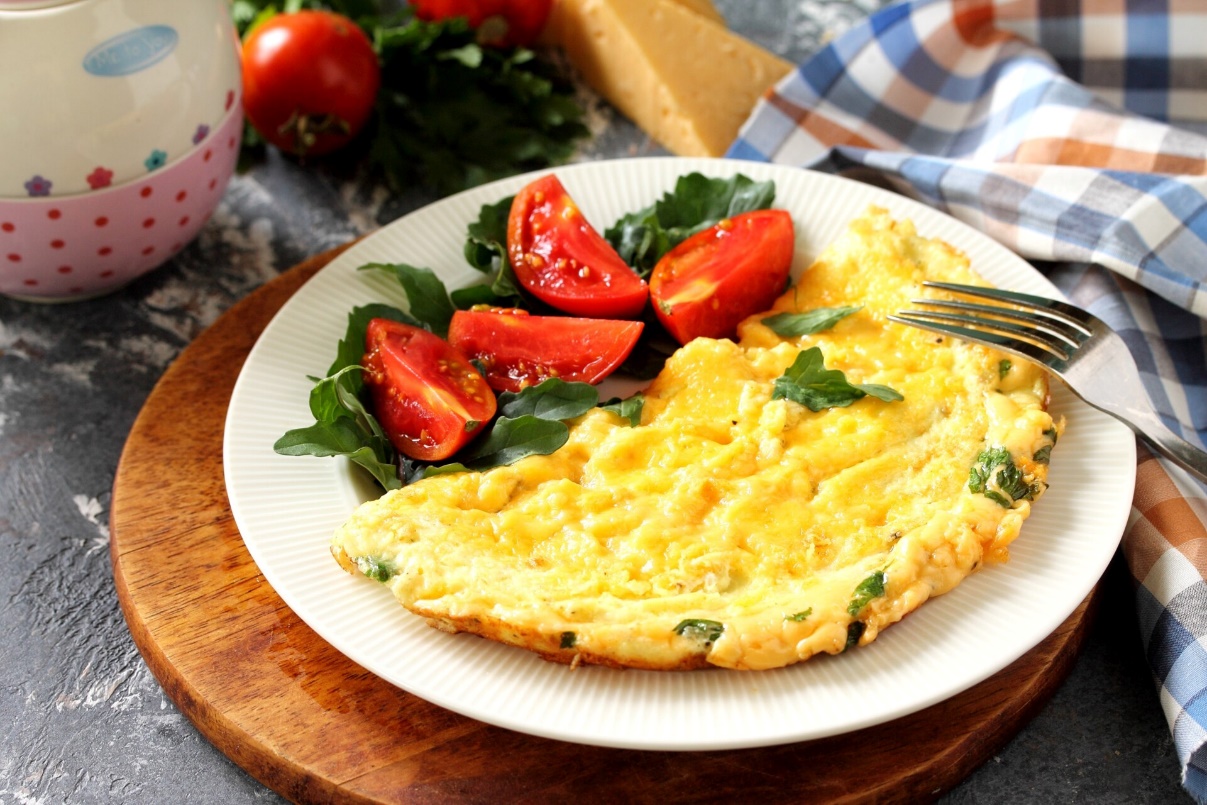 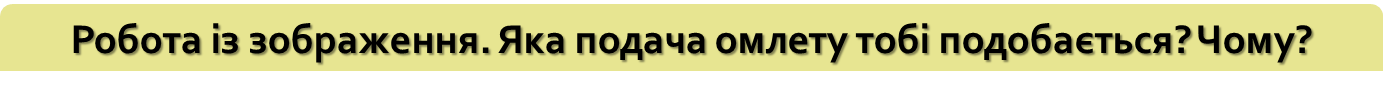 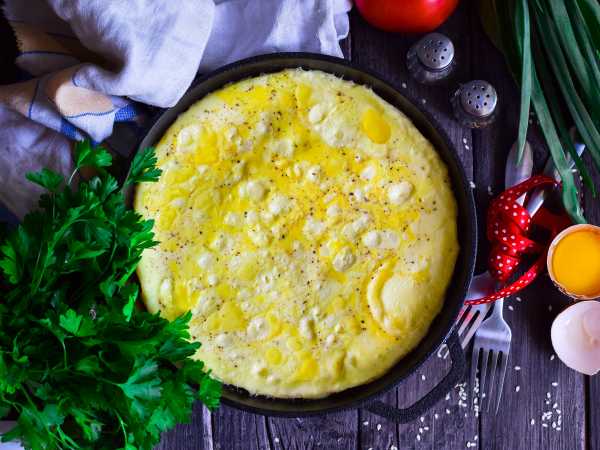 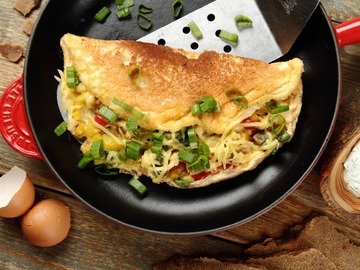 Робота із зображення. Яка подача омлету тобі подобається? Чому?
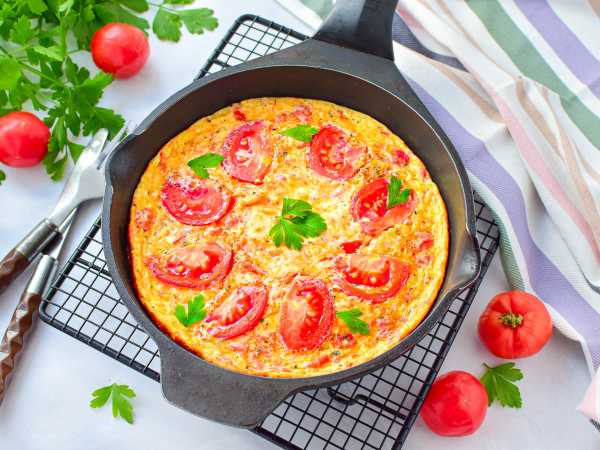 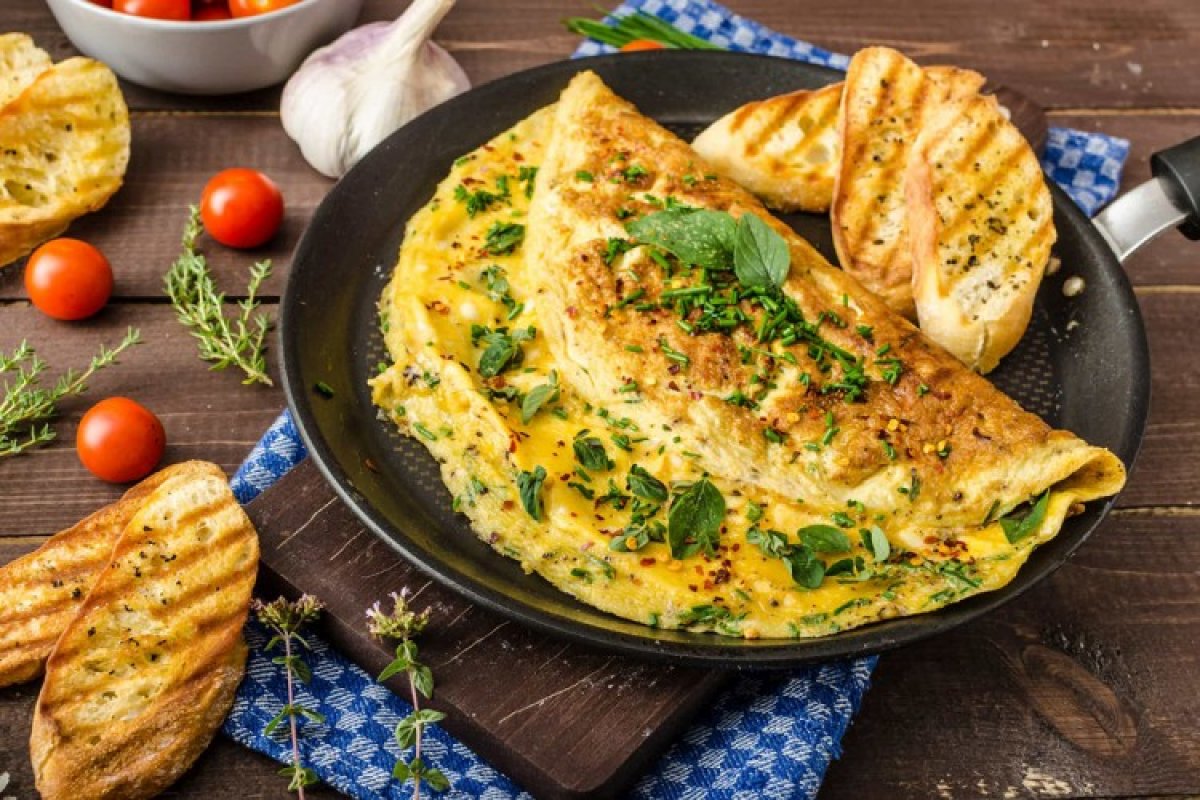 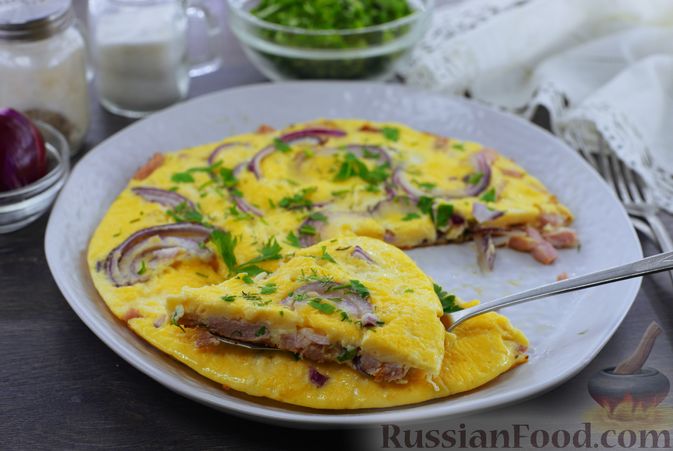 Гімнастика для очей
Що ж таке омлет?
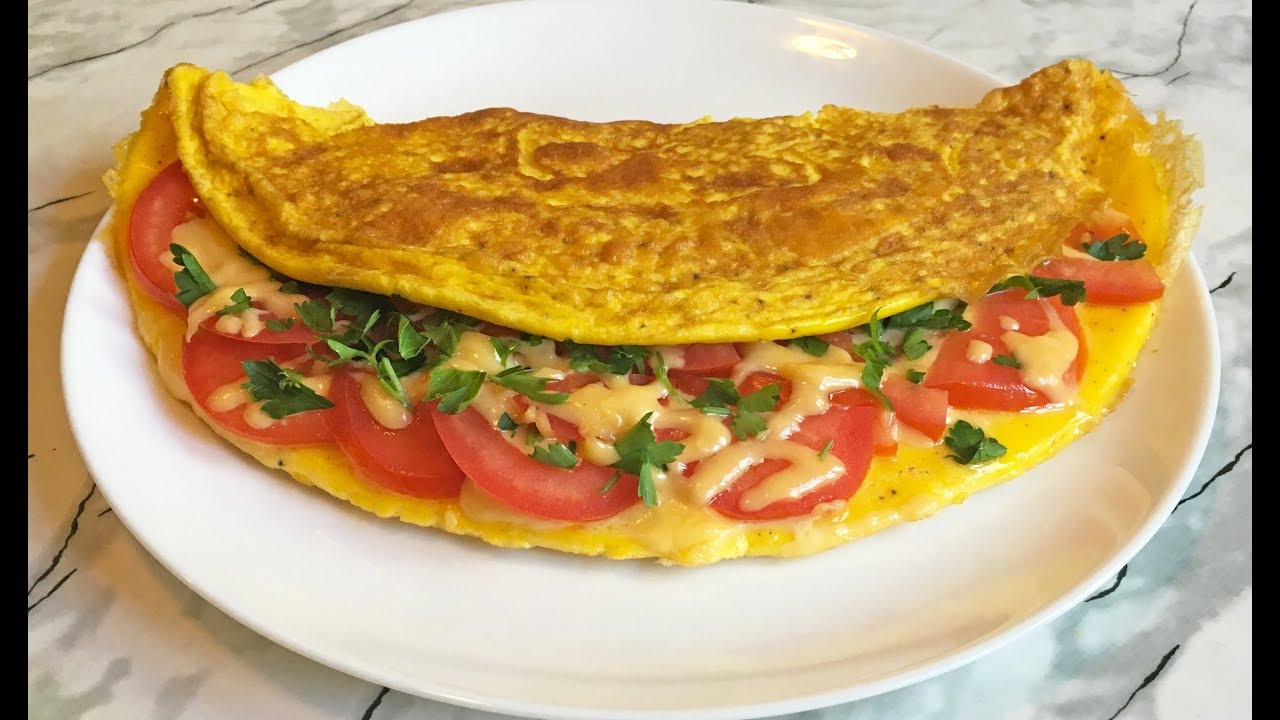 Омле́т — смажена страва із суміші збитих яєць, молока, сметани чи вершків та солі із додаванням різноманітних спецій. Для приготування омлетів також використовують меланж або яєчний порошок.
Цікаво знати
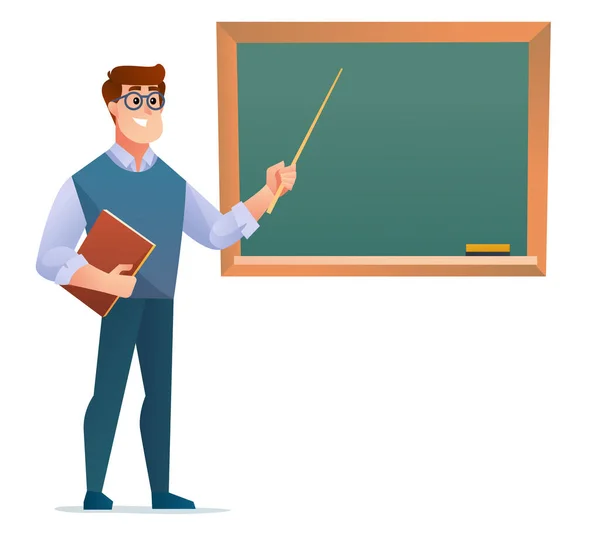 У більшості національних кухонь є свої різновиди омлету: іспанська тортилья, італійська фріттата, японські ому-райсу та ому-соба, з рисом та морепродуктами.
У багатьох регіонах України поширена пряженя — яєчня колочена з борошном і молоком[3]. Готується переважно на салі. Пряженя слобідська готується з додаванням ковбаси, гуцульська — сметани та кукурудзяного борошна.
ЗАПАМ’ЯТАЙ!
Омлети готують із суміші яєць, молока (води або вершків) і солі(із розрахунку 15г молока і 0,5 солі на 1 яйце).
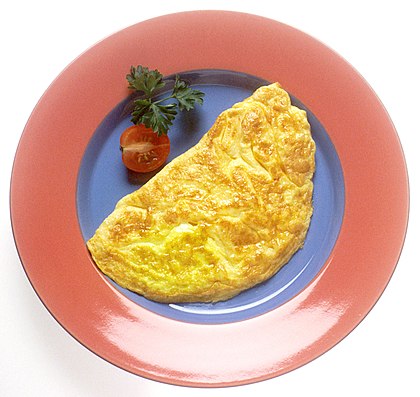 натуральні
За технологією приготування, омлети
поділяють на:
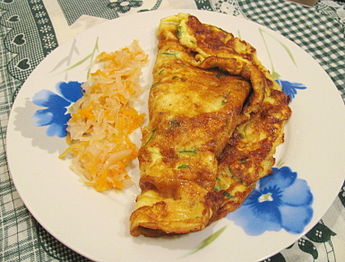 змішані з гарніром
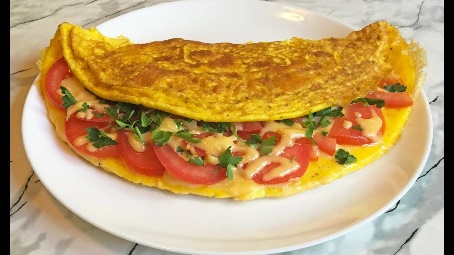 Фаршировані гарніром
Ознайомся
Омлети, приготовлені з додаванням овочів, свіжої зелені, молочних або м'ясних продуктів називають мішаними. Омлети, в які наприкінці смаження кладуть підготовлені як начинку продукти, називаються фаршированими.
Омлети, у які наприкінці смаження кладуть підготовлені продукти для начиння, називаються фаршированими
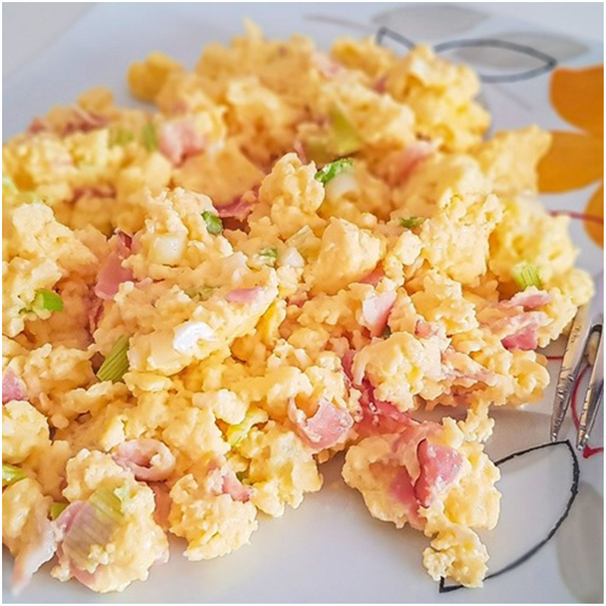 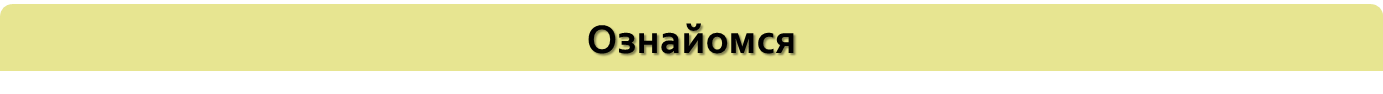 Готують омлет із яєць, як правило, курячих. Вони мають бути кімнатної температури. Перед просмажуванням яйця обов’язково збовтують в однорідну масу
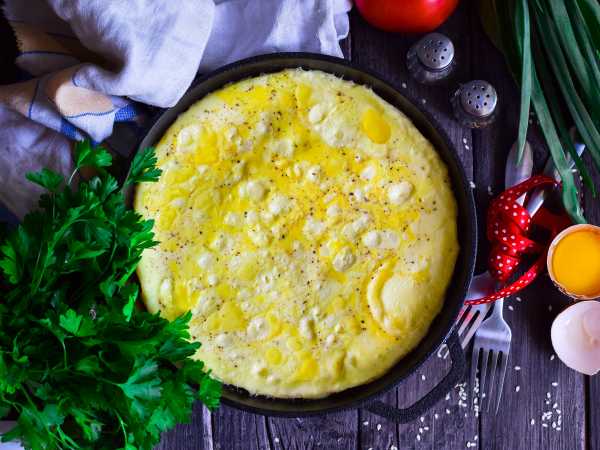 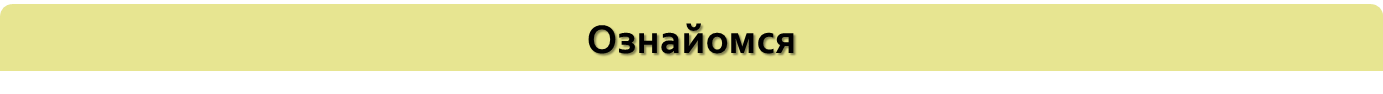 Найчастіше їх смажать на сковорідці — це класичний спосіб приготування. Ідеальний омлет — неодмінно пишний, ніжний, смачний і такий, що тане в роті. Для нього важливо правильно дібрати яйця — вони мають бути свіжими
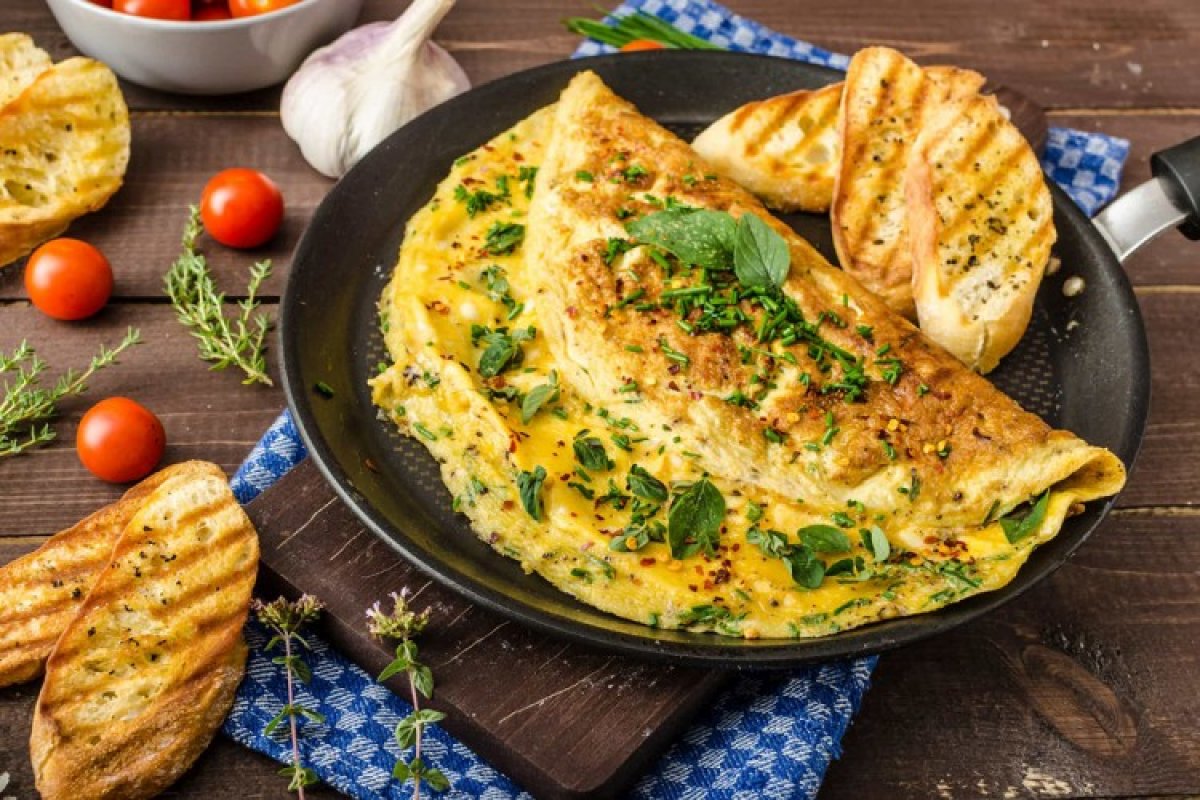 Порада для приготування омлету
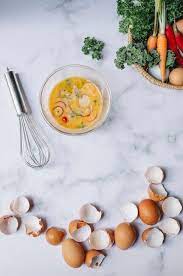 Уважається, що омлет краще збивати вінчиком або виделкою, а не блендером і міксером, щоб не порушити структуру білків і жовтків. Такий омлет виходить особливо пишним. Також ще одна важлива умова: слід смажити омлет відразу ж, як збили яйця, інакше страва вийде щільною та пласкою.
Порада для приготування омлету
Для пишного омлету краще використовувати свіжі і холодні яйця.
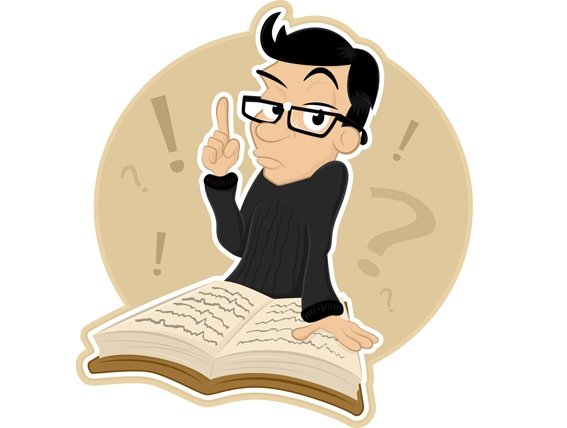 Не варто збивати яєчну масу занадто сильно, щоб не пошкодити бульбашки повітря.
Якщо ви хочете, щоб омлет був ще пишніше, можна додати в нього трохи тертого сиру або збитих вершків.
Ознайомся
Приготування омлету складається з таких операцій:
Додавання солі, спецій
Смаження
Збивання яєць з молоком
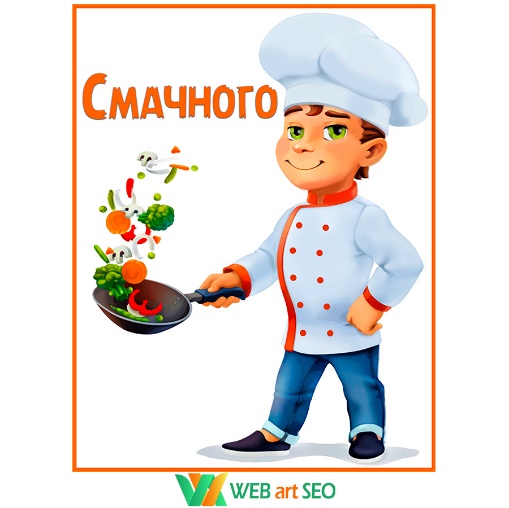 Подавання до столу
Правила безпеки на уроці «Технологій»
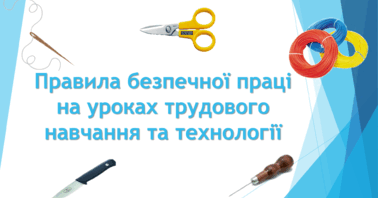 Роботу розпочинати лише  з дозволу вчителя
Використовувати інструмент тільки за призначенням
Правила безпеки на уроці «Технологій»
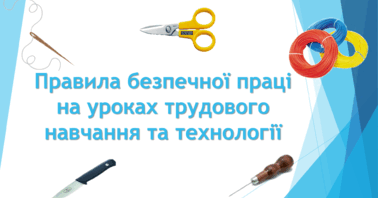 Користуватися прийомами роботи з інструментами, як показав учитель.
Тримати своє робоче місце у належному порядку.
Етапи роботи над приготуванням омлету
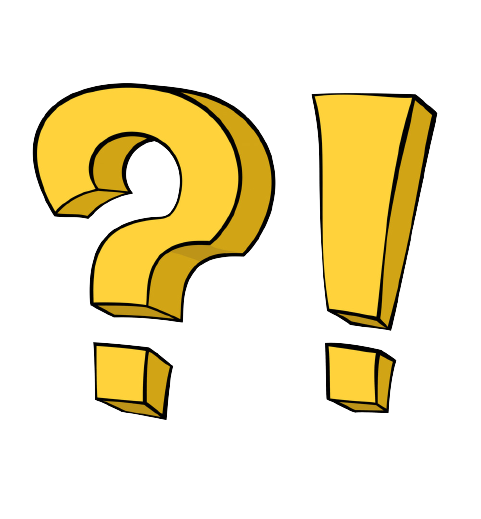 Підготовка інгредієнтів 
Підготуй інгредієнти для приготуванням омлету
2. Вибір рецепту
Обери рецепт для приготування омлету.
3. Робота над стравою
Розпочни приготування омлету, відповідно до вибраного рецепту.
Етапи роботи над приготуванням омлету
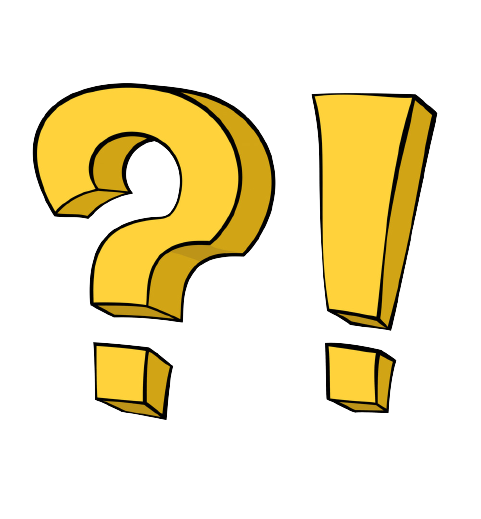 4. Оформлення і декорування
Додатково прикрась приготовлений омлет.
5. Завершення роботи та обговорення
Заверши роботу над приготуванням омлету.
Практична робота
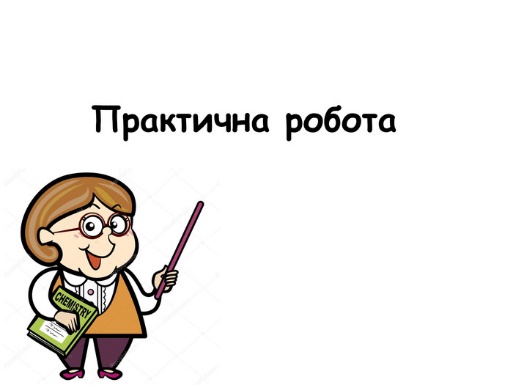 Приготуй омлет за зразком, або запропонуй 
свій варіант рецепту.
Виконай завдання
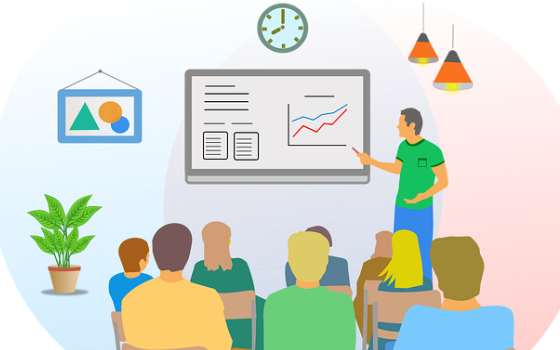 Представ свій омлет однокласникам/однокласницям. 
Чи складно тобі було його готувати? Чому?
Вправа «Мікрофон»
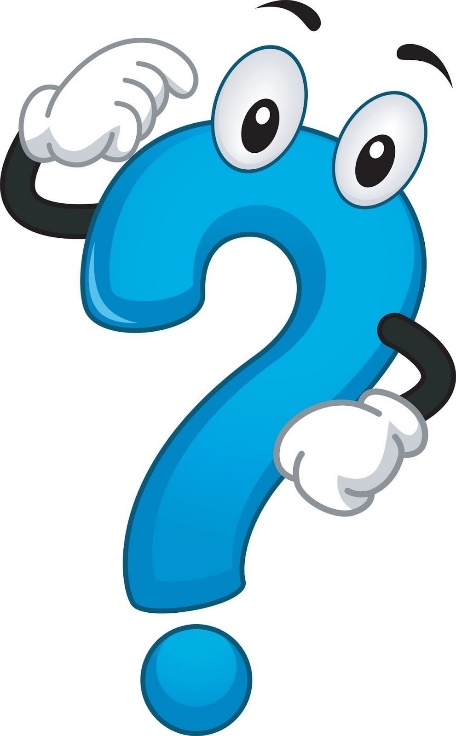 Які бувають види
 омлетів?
Що потрібно враховувати під час приготування омлету?
Рефлексія. Оберіть смайлика, який відповідає вашому настрою
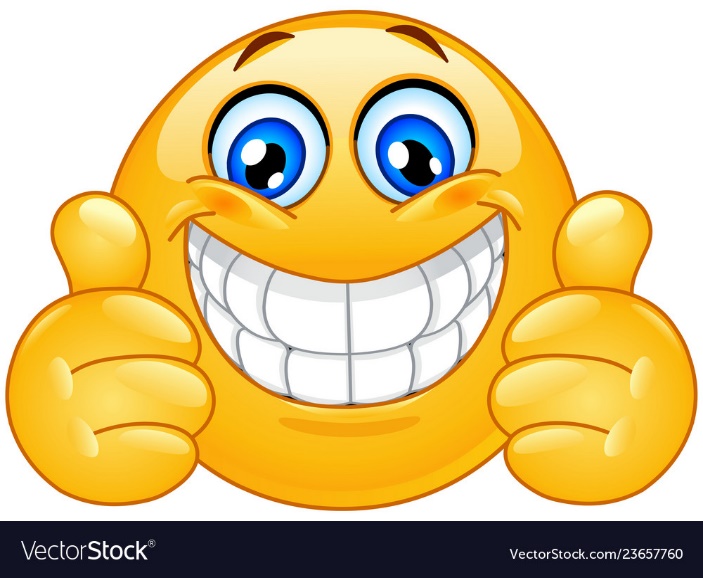 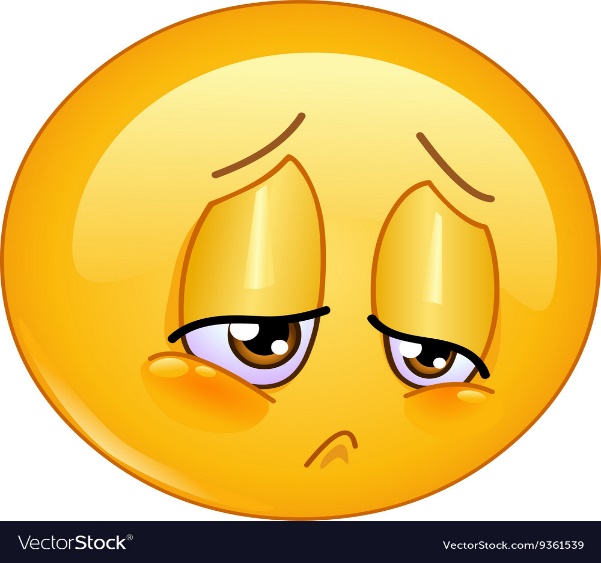 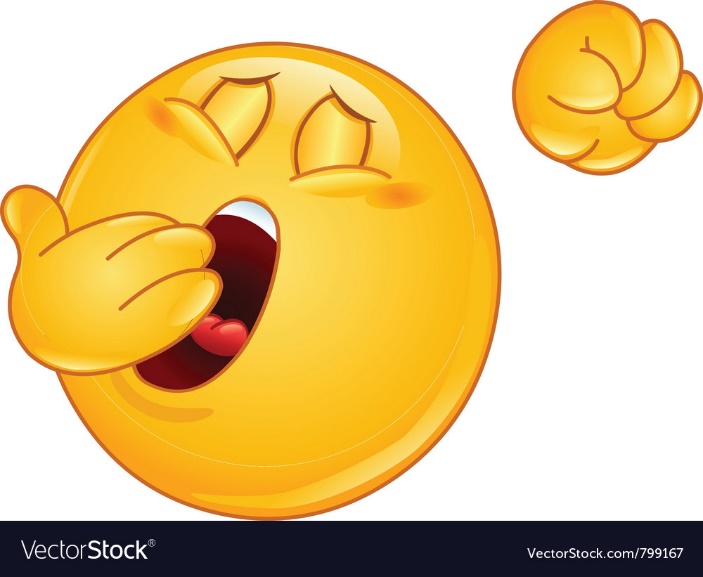 Я все зрозумів(ла). Урок сподобався.
Я нічого не зрозумів(ла) і з нетерпінням чекав(ла) закінчення уроку.
На уроці мені було нецікаво.